貼心小提醒
海報分成「計畫內容說明區」及「計畫成果展示區」兩部分。
成果展示區請以該案之成果特色為主軸進行重點說明；若為系列活動請以時間軸的方式做區分。
除了文字敘述外，建議搭配圖片、架構圖、表格使用。
圖片解析度建議1980x1080 像素。
108年度高教深耕計畫
課程分流成果發表
○ ○ ○ ○ ○ （學系-計畫名稱）
課程分流簡介（可為計畫宗旨或理念、計畫架構圖）






課程分流推動項目介紹(可以圖片配合文字說明)
課程分流執行成果（執行成效及相關活動照片）
參考資料(1)
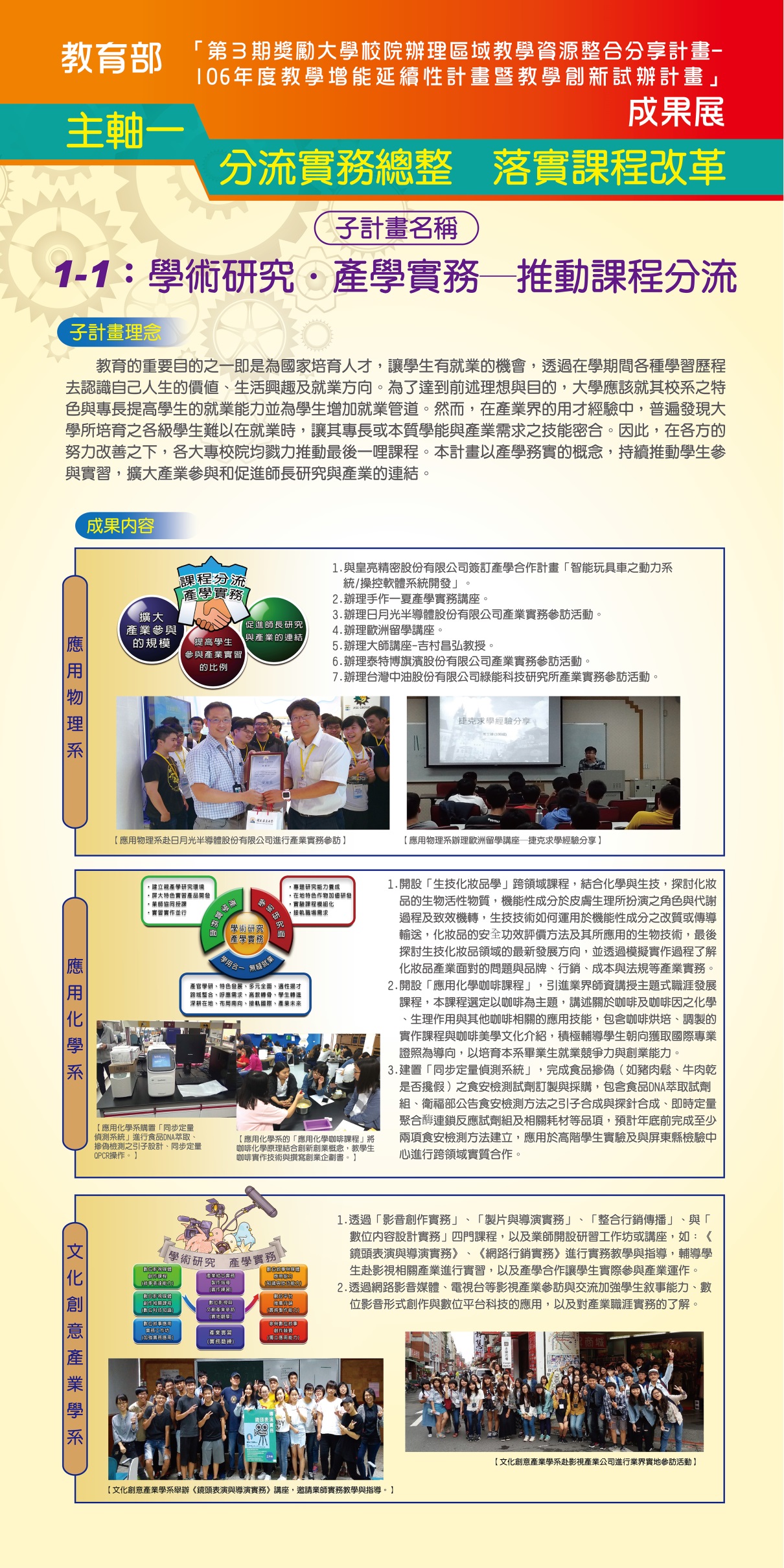 參考資料(2)
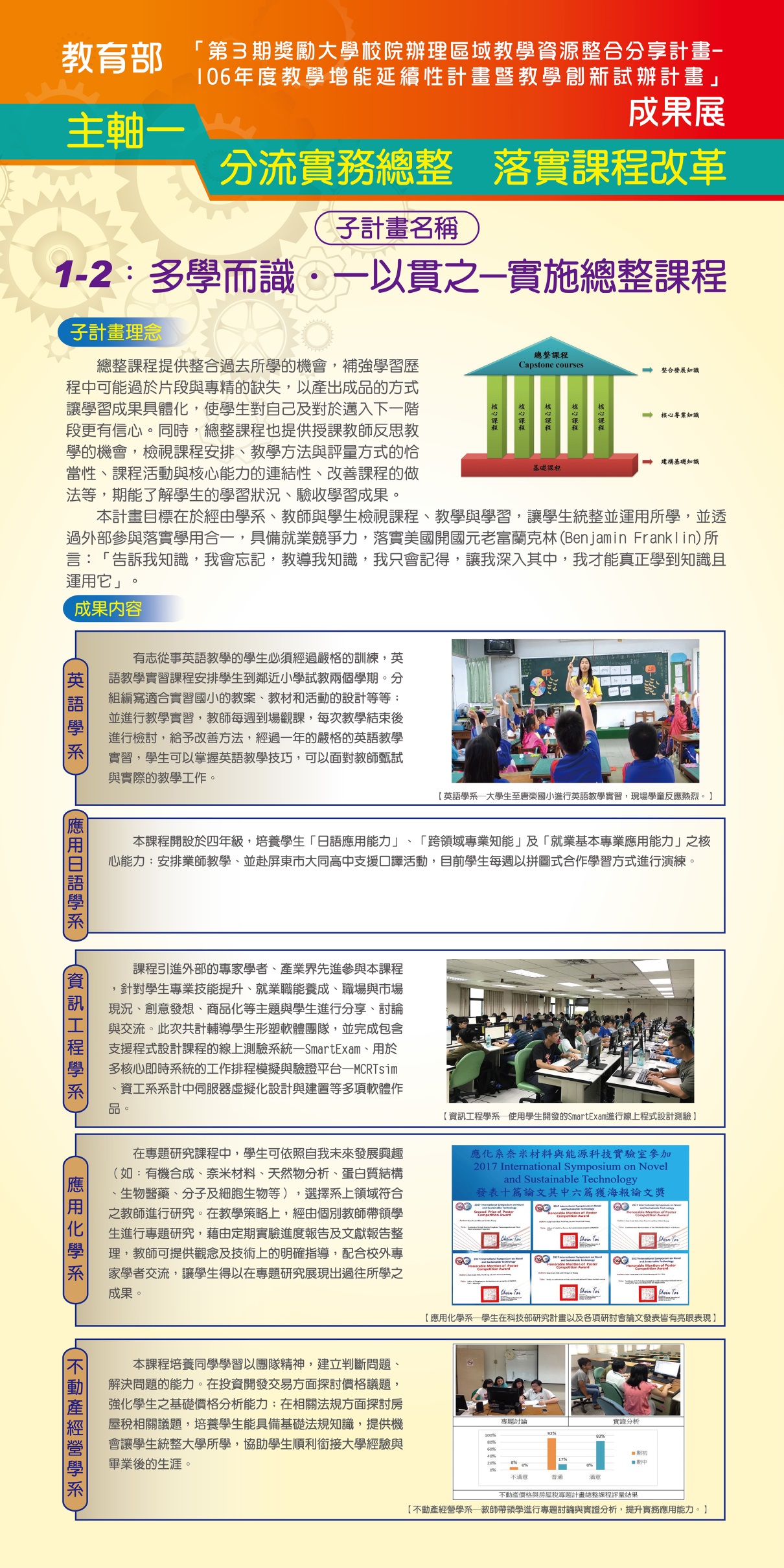 參考資料(3)
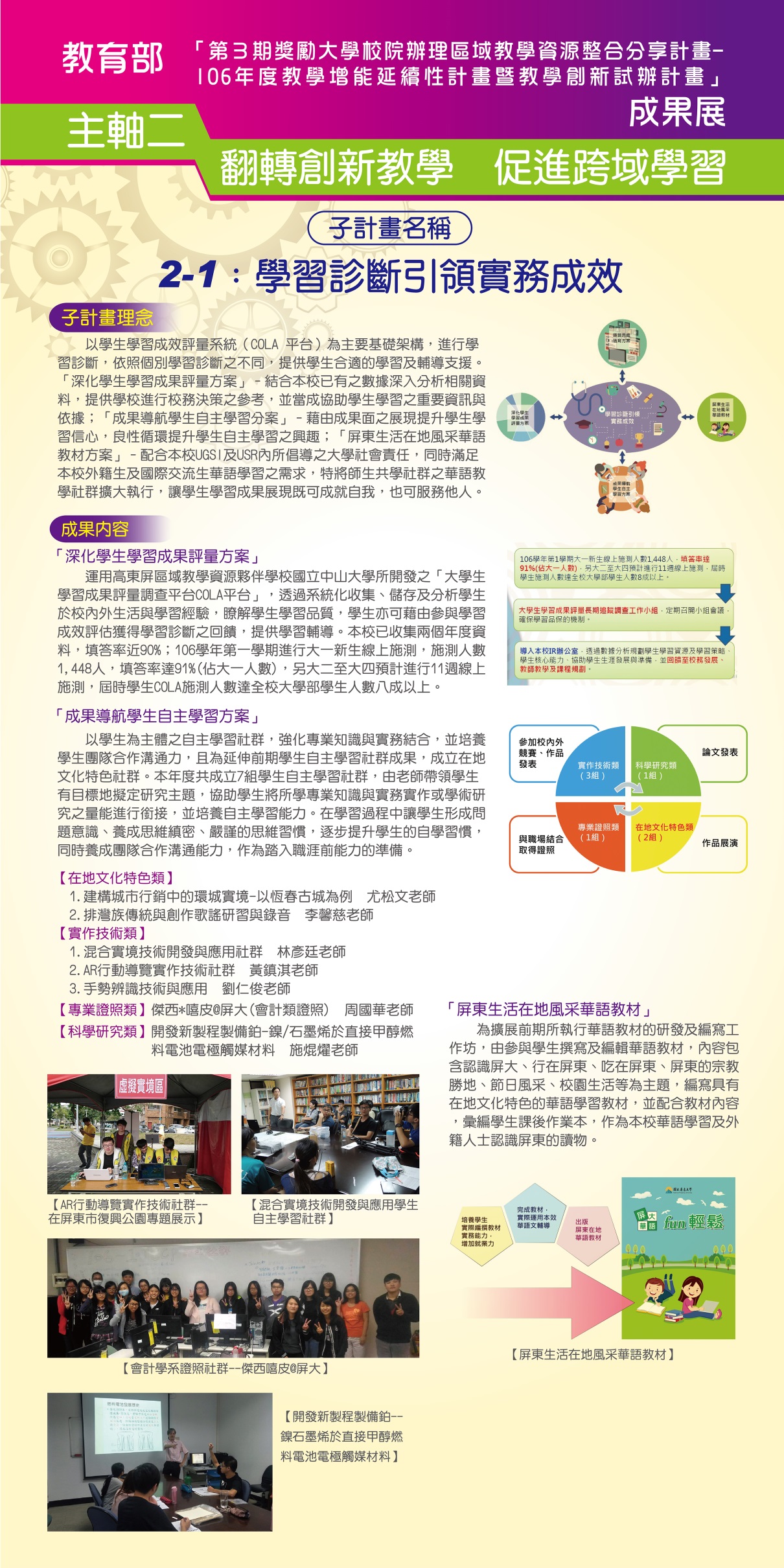 參考資料(4)
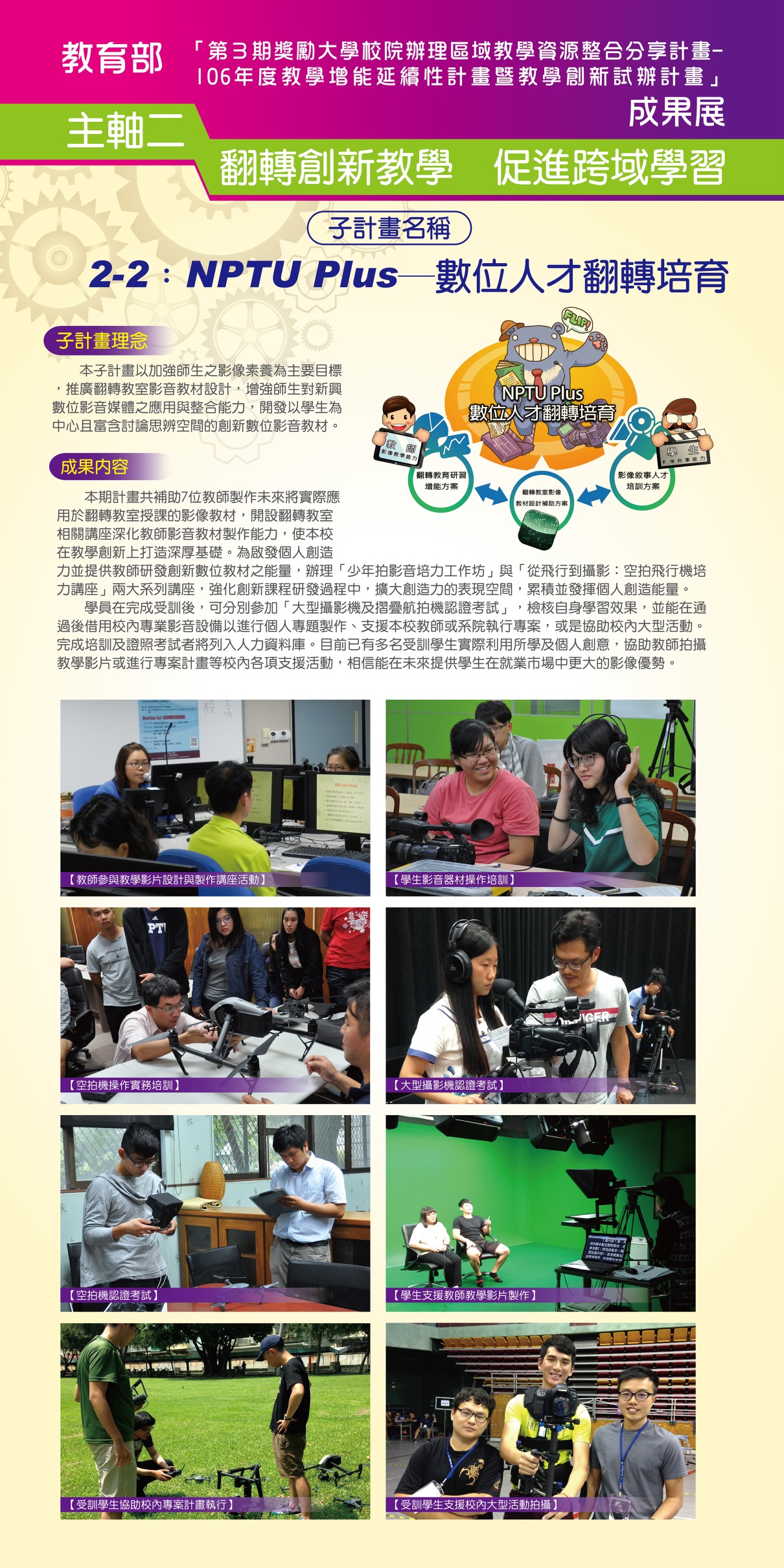